Dalyvaujame programoje „Darni mokykla“
Prienų r. Šilavoto pagrindinė mokykla
Programos koordinatorė A. Kaminskienė
2016
Komanda „Elkis atsakingai, vartok saikingai“
Komandos nariai:
Mokyklos pasirinkti rodikliai ir ugdymo turinio inovacijos bei iniciatyvos
Per biologijos ir gamtos pažinimo pamokas buvo atliekamas tyrimas ir pasiūlyti spredimo būdai kaip mokiniai savo namuose taupiai vartoja vandenį.
Per lietuvių kalbos ir etikos pamokas mokiniai susipažino su tautosaka. Šių pamokų metu buvo formuojamos aplinkosauginės nuostatos ir gamtai palankus elgesys prie vandens telkinių.
Per chemijos ir fizikos pamokas buvo organizuojamos edukacinės ekskursijos prie artimiausio vandens telkinio – Jiesios upelio -, kurių metu buvo tiriama vandens ekosistema.
Akcijos metu buvo renkamos baterijos, rūšiuojamos atliekos ugdant aplinkosauginį sąmoningumą, buvo vykdomos kūrybinės veiklos sukuriant antrinį atliekų panaudojimą.
Integruota pasaulio pažinimo ir biologijos pamoka „Vanduo – gyvybės šaltinis“ 4 ir 7 klasėse
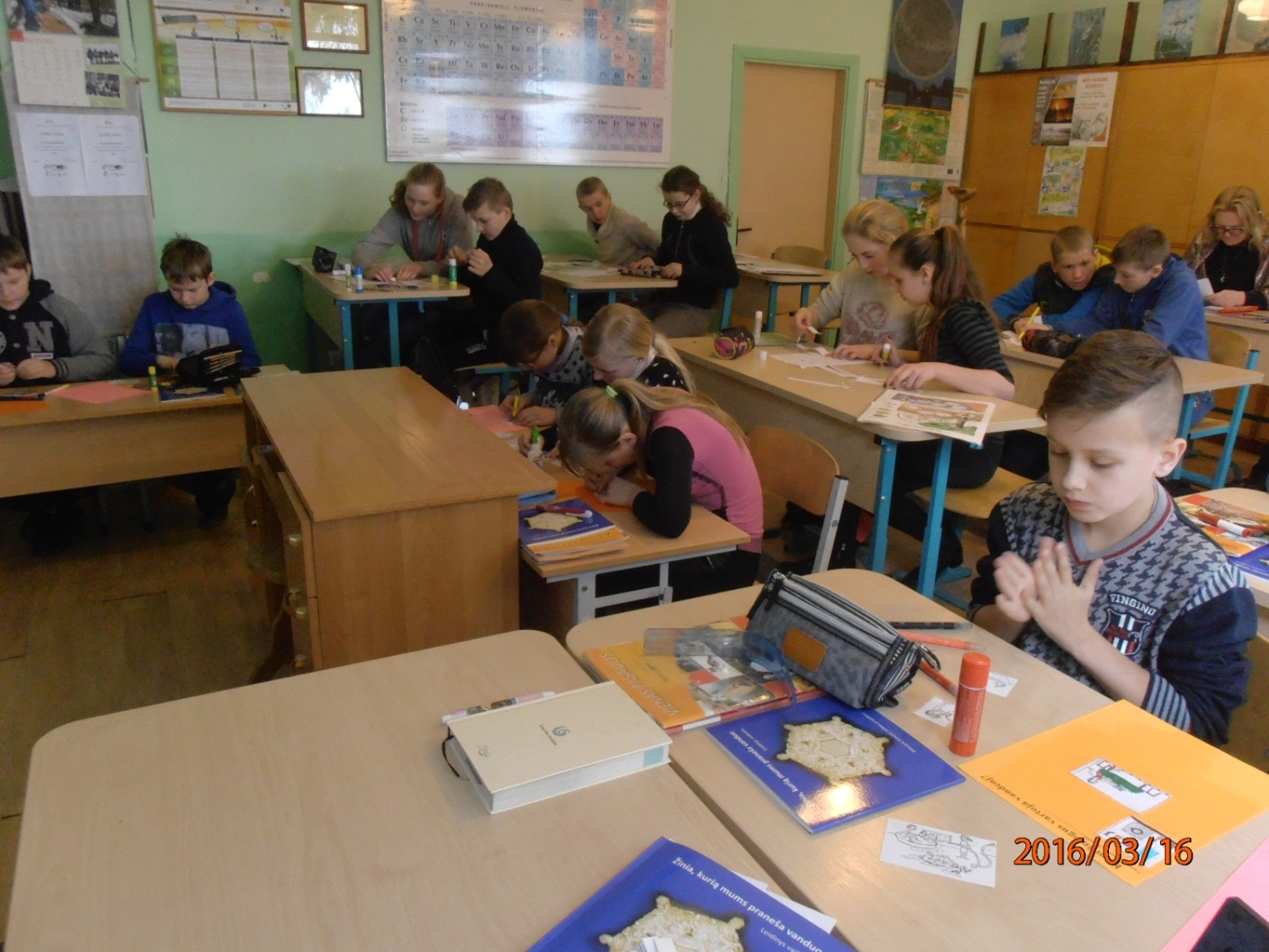 Užduotis „Kam žmogus vartoja vandenį?“
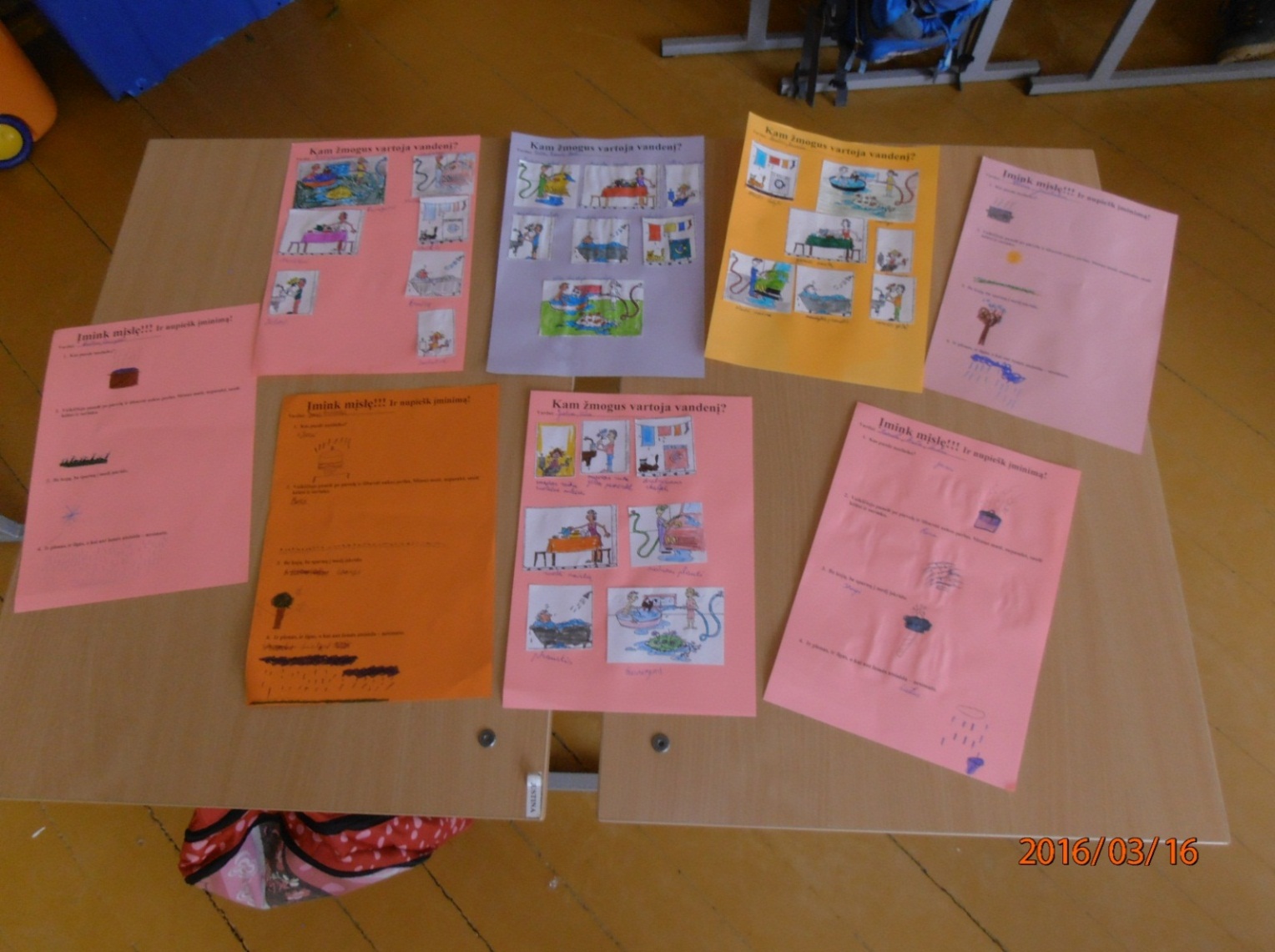 Nustatė vandens kokybės rodiklius
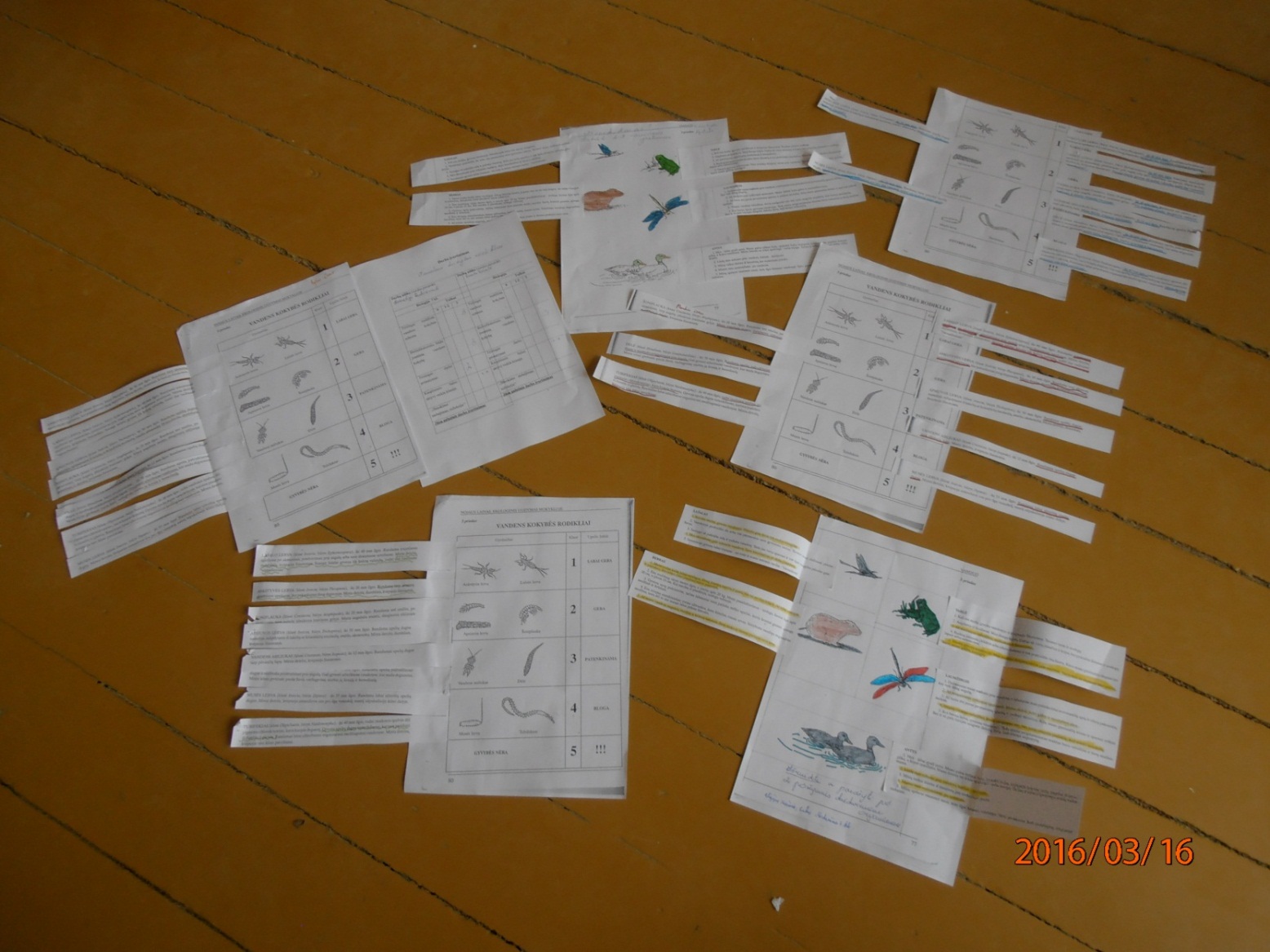 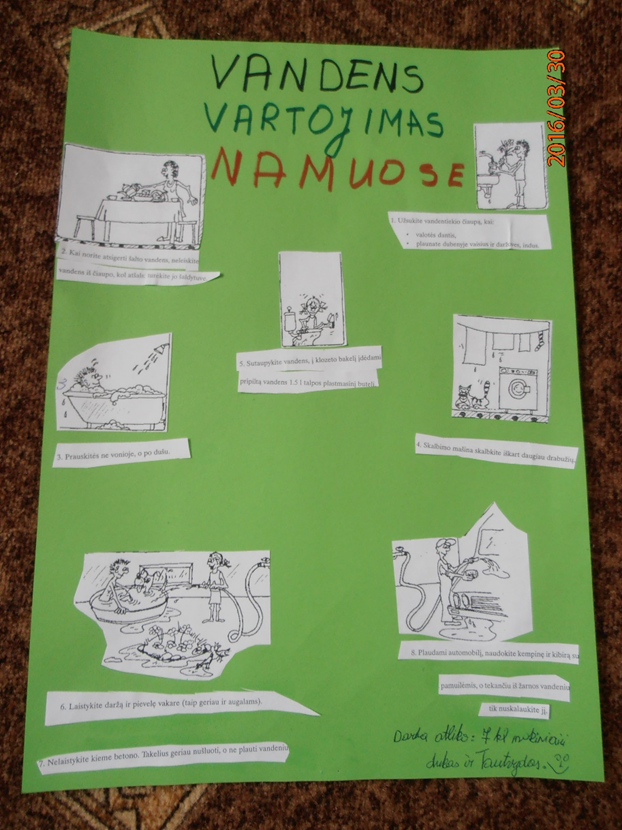 Artimiausio vandens telkinio – Jiesios upelio - švarinimas ir globa
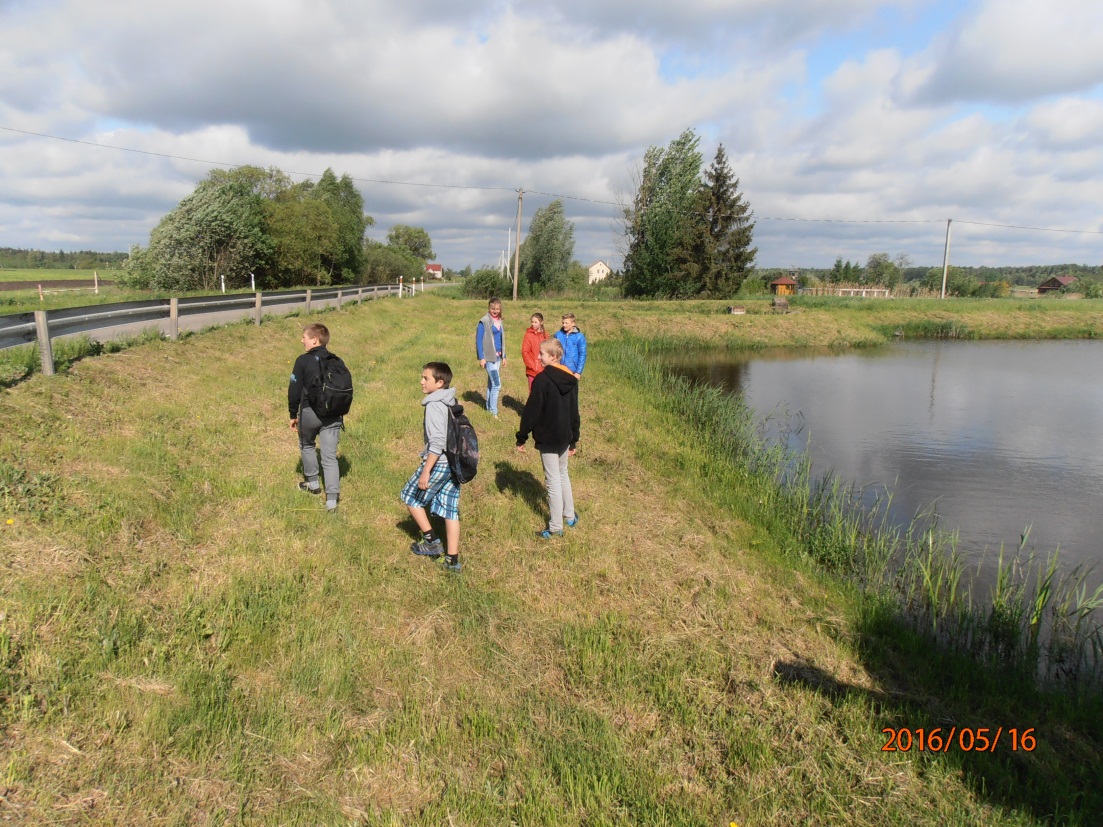 Ketvirtokai su piešiniais „Vartok saikingai. Rūšiuok atsakingai“
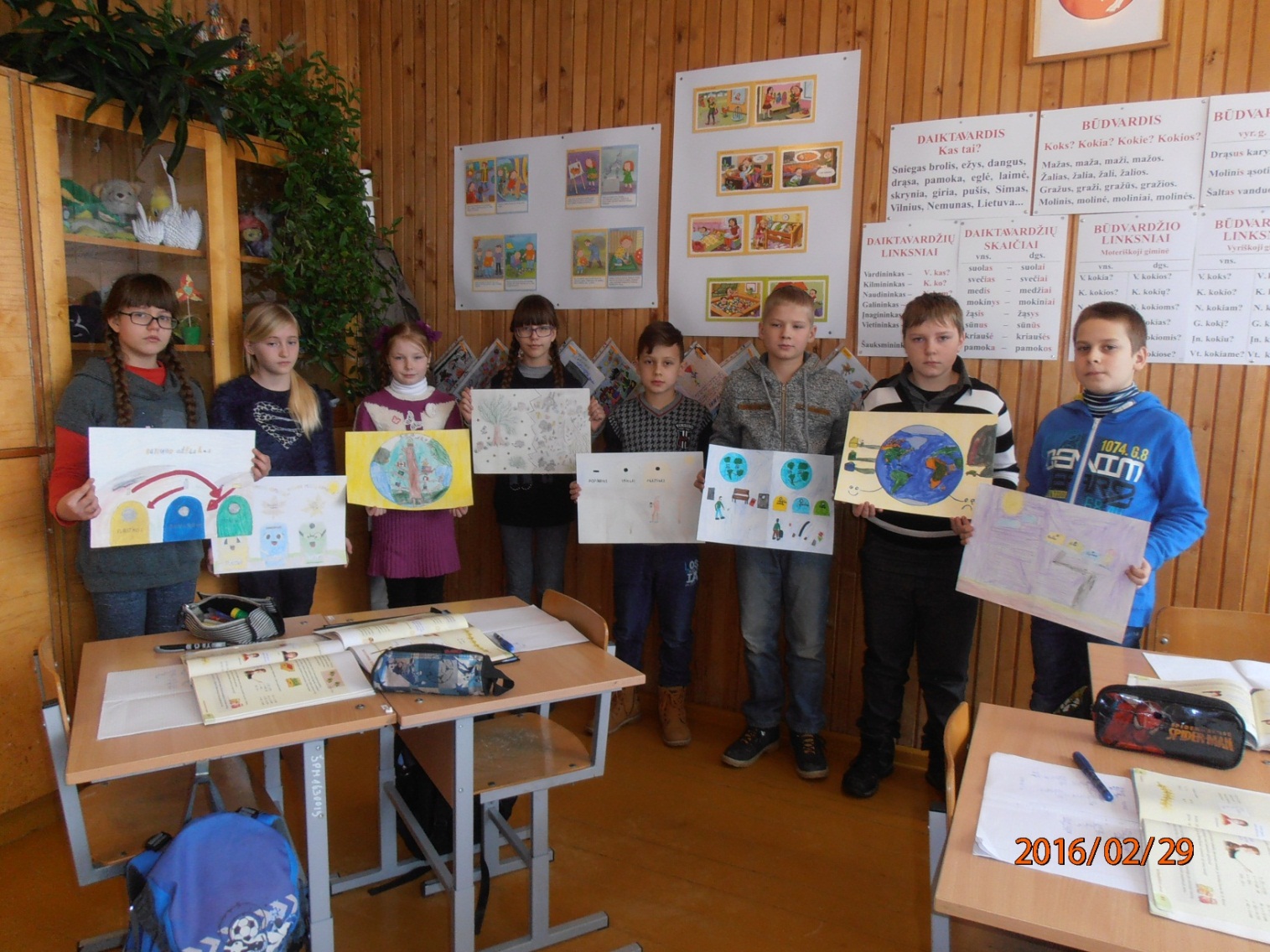 Septintokų piešiniai
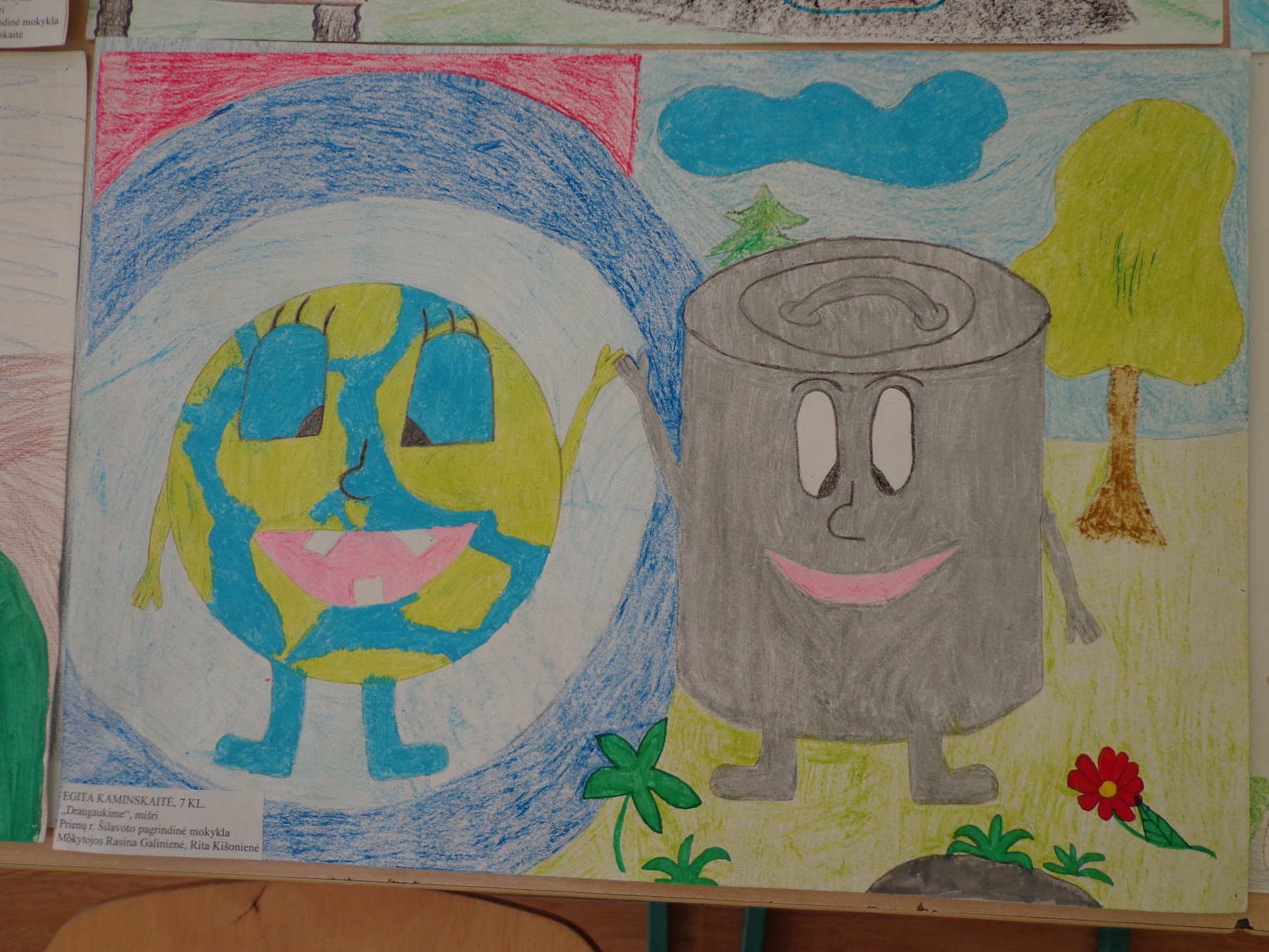 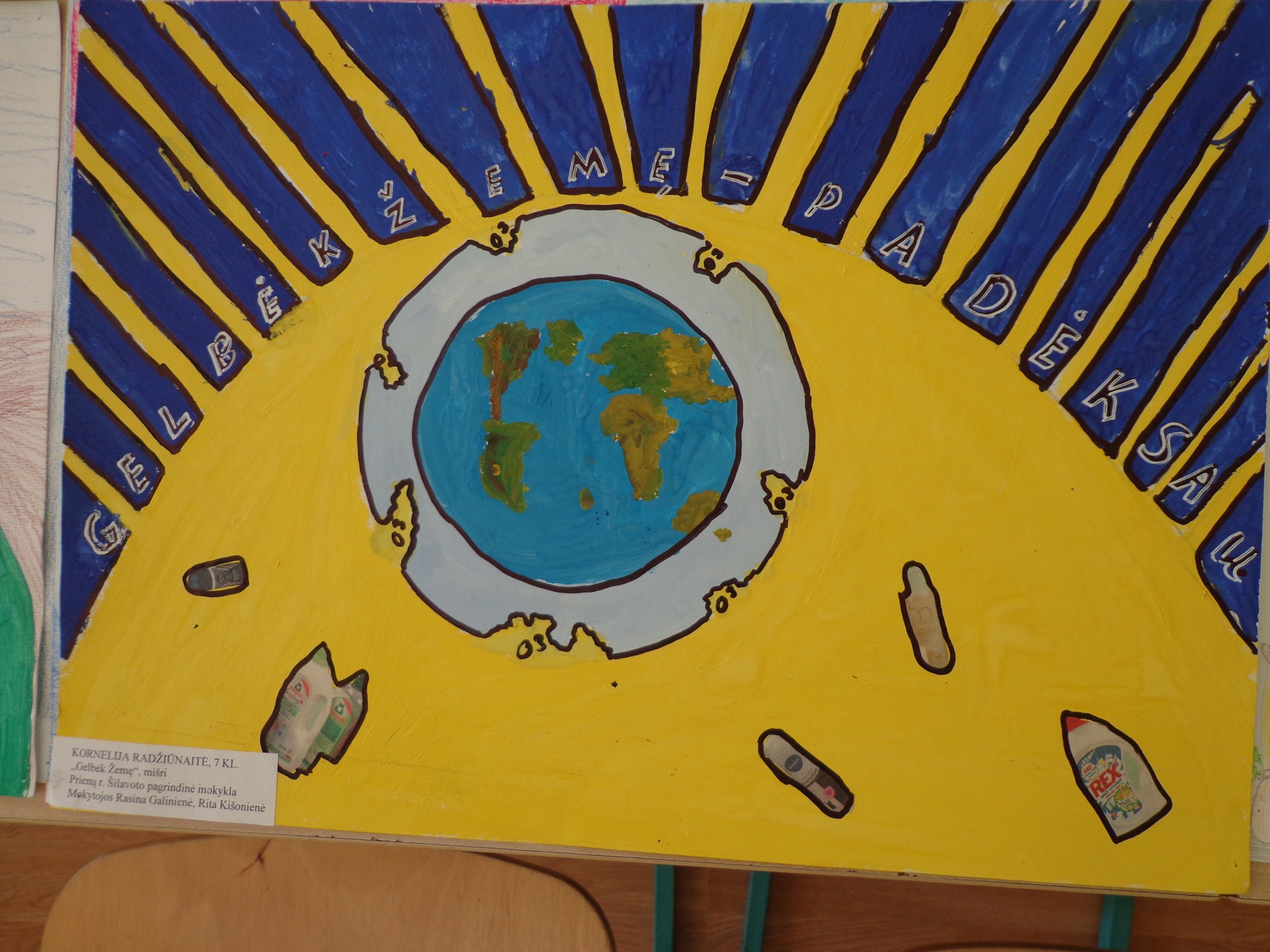 Programos veiklų viešinimas
Straipsnis „Dalyvaujame programoje“ mokyklos laikraštyje „Spindulėlis“ ir mokyklos svetainėje http://www.silavotas.prienai.lm.lt/nauja/component/content/article/2-katnaujienos/761-darni-mokykla;  
Straipsnis „Gamtosauginė akcija „Rink baterijas“ mokyklos laikraštyje „Spindulėlis“ ir mokyklos svetainėje http://www.silavotas.prienai.lm.lt/nauja/component/content/article/2-katnaujienos/765-rink-baterijas.
Pakartotinio ekologinio pėdsako tyrimo rezultatai
Programos „Darni mokykla“ nauda ir rezultatai
programos pagalba buvo ugdomi vaikų darnaus mąstymo bei elgesio įgūdžiai;
vaikai mokėsi nekenkti aplinkai, ją saugoti, bendromis pastangomis kurti geresnį gyvenimą, prisidėti prie aplinkos švarinimo ir tvarkymo darbų;
išmokome įsivertinti savo paliekamą ekologinį pėdsaką.